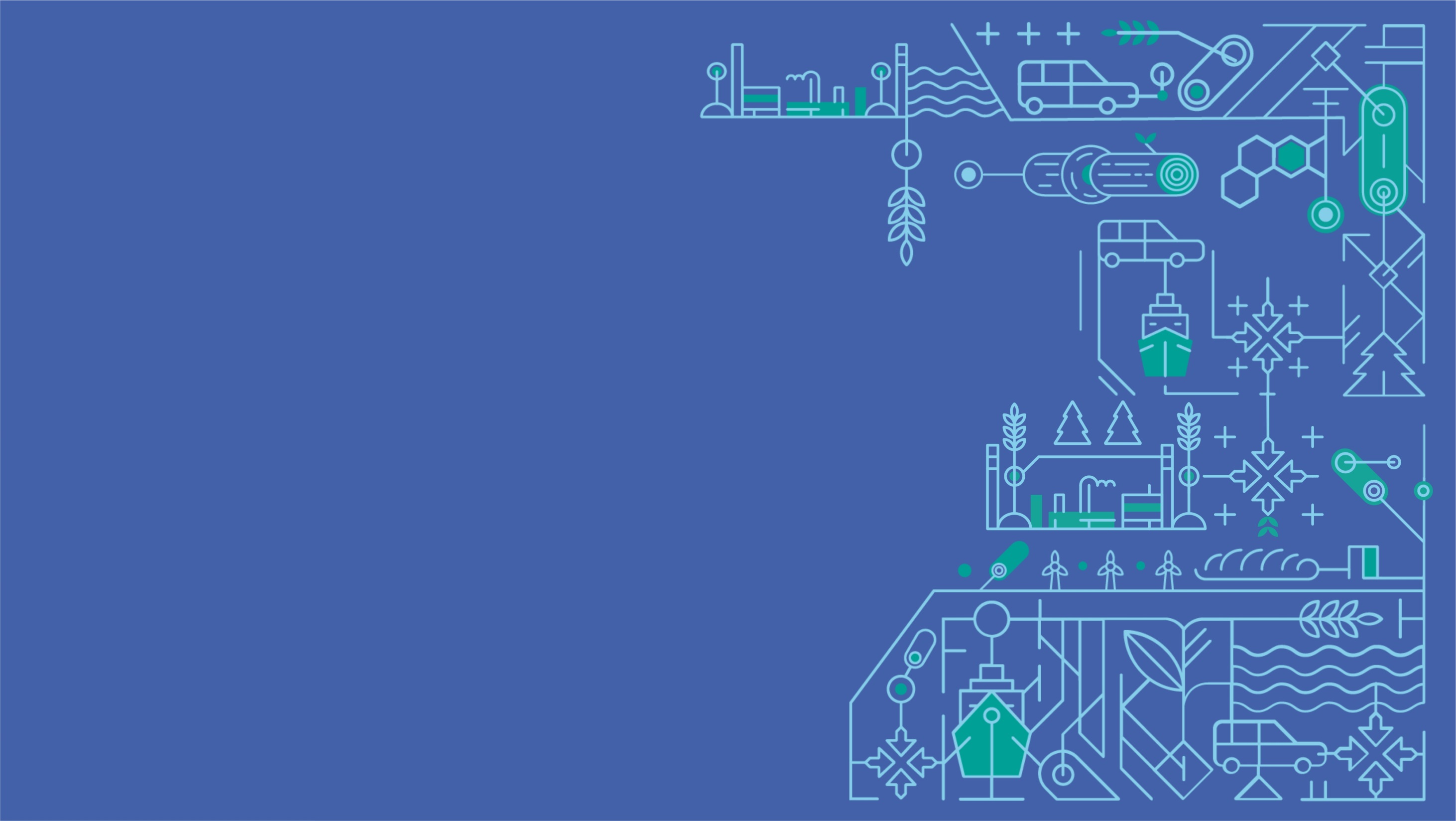 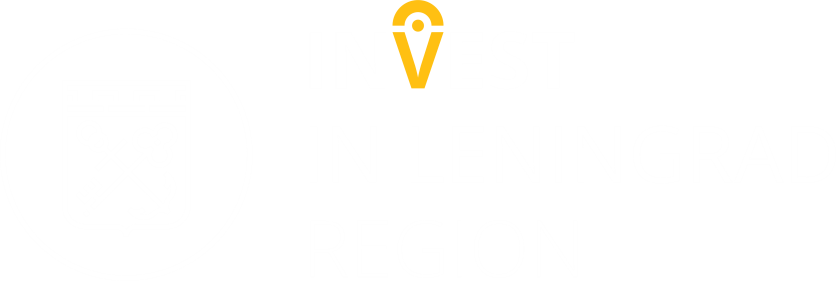 Навигатор по мерам
государственной поддержки
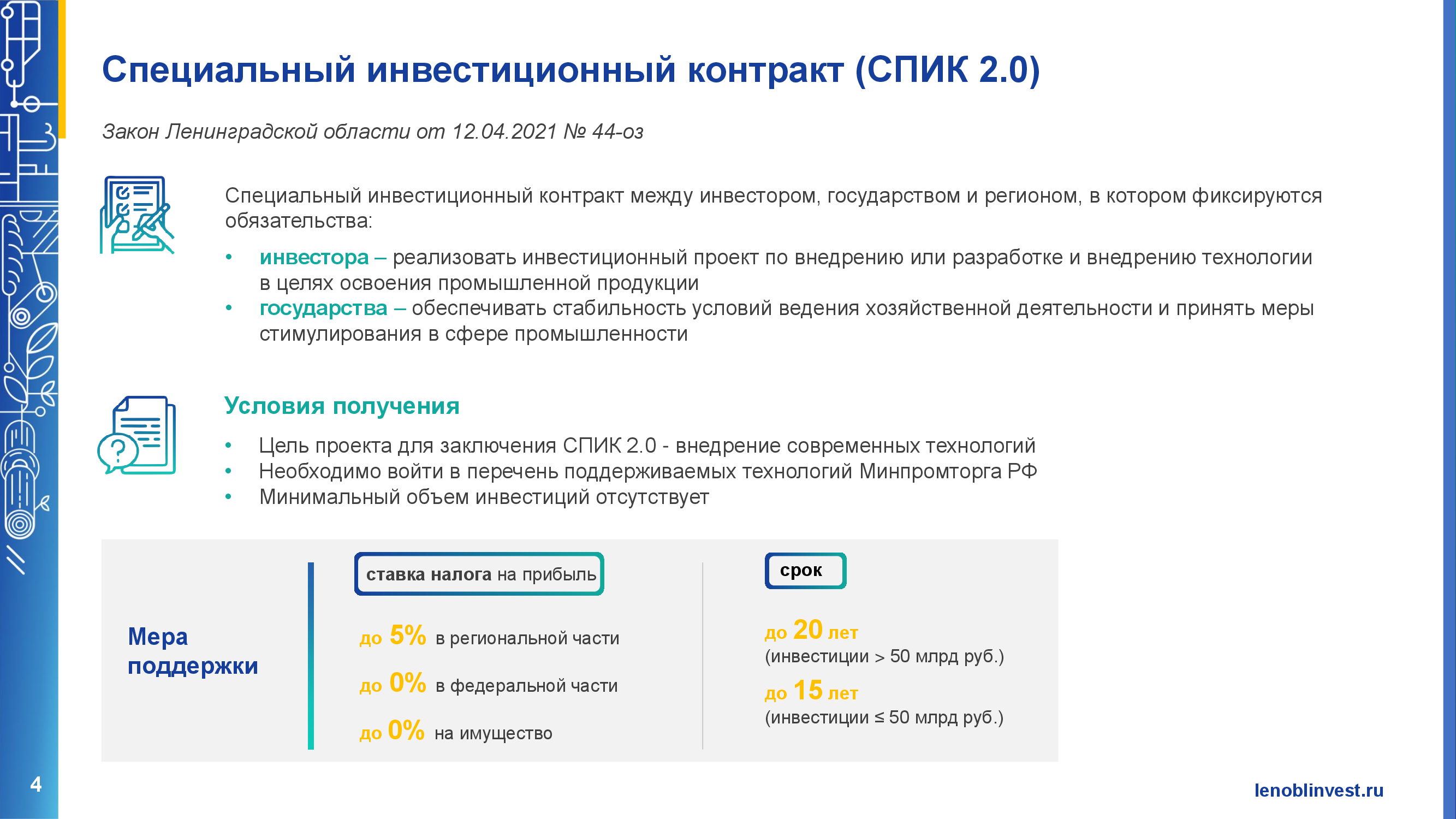 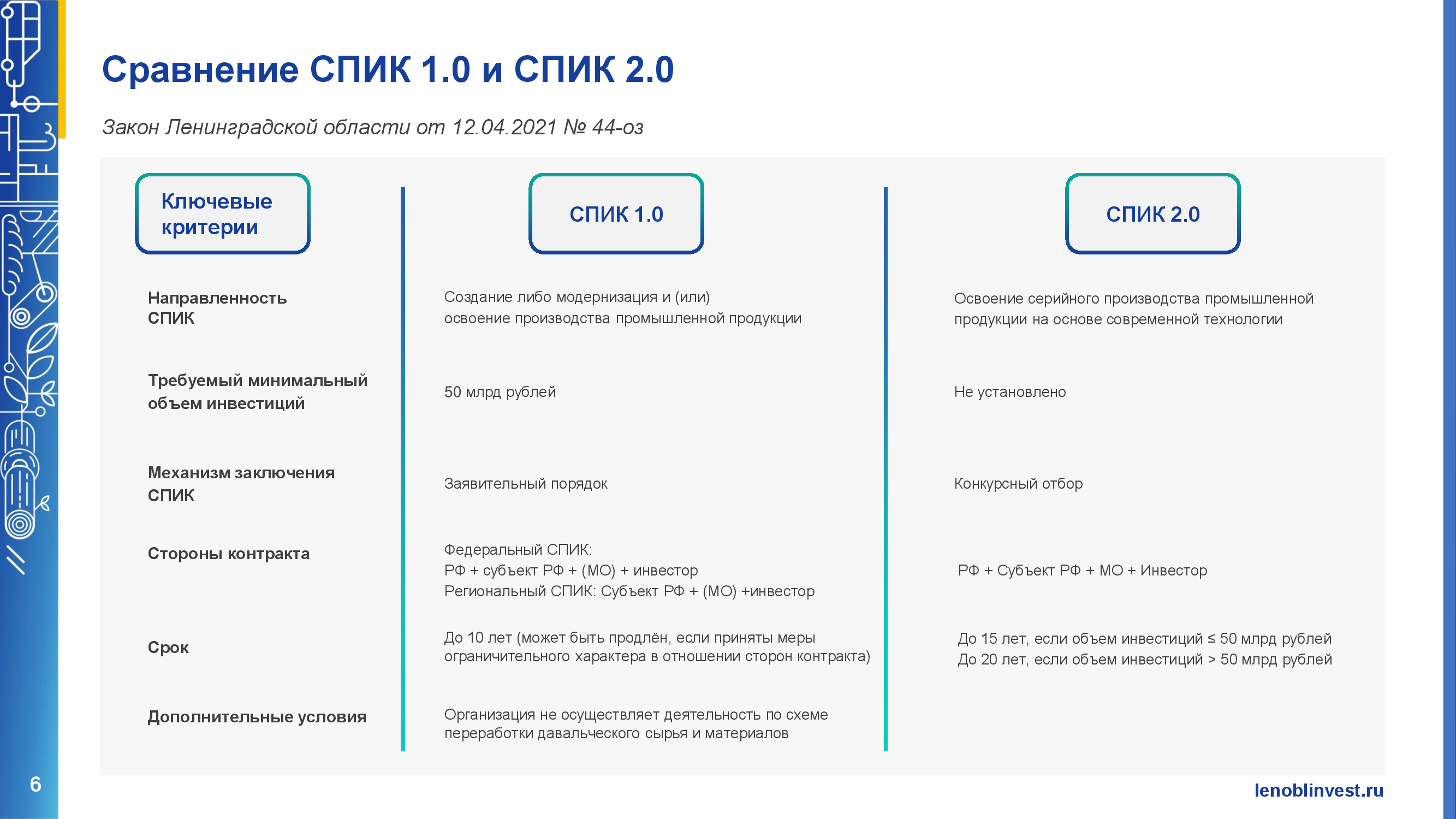 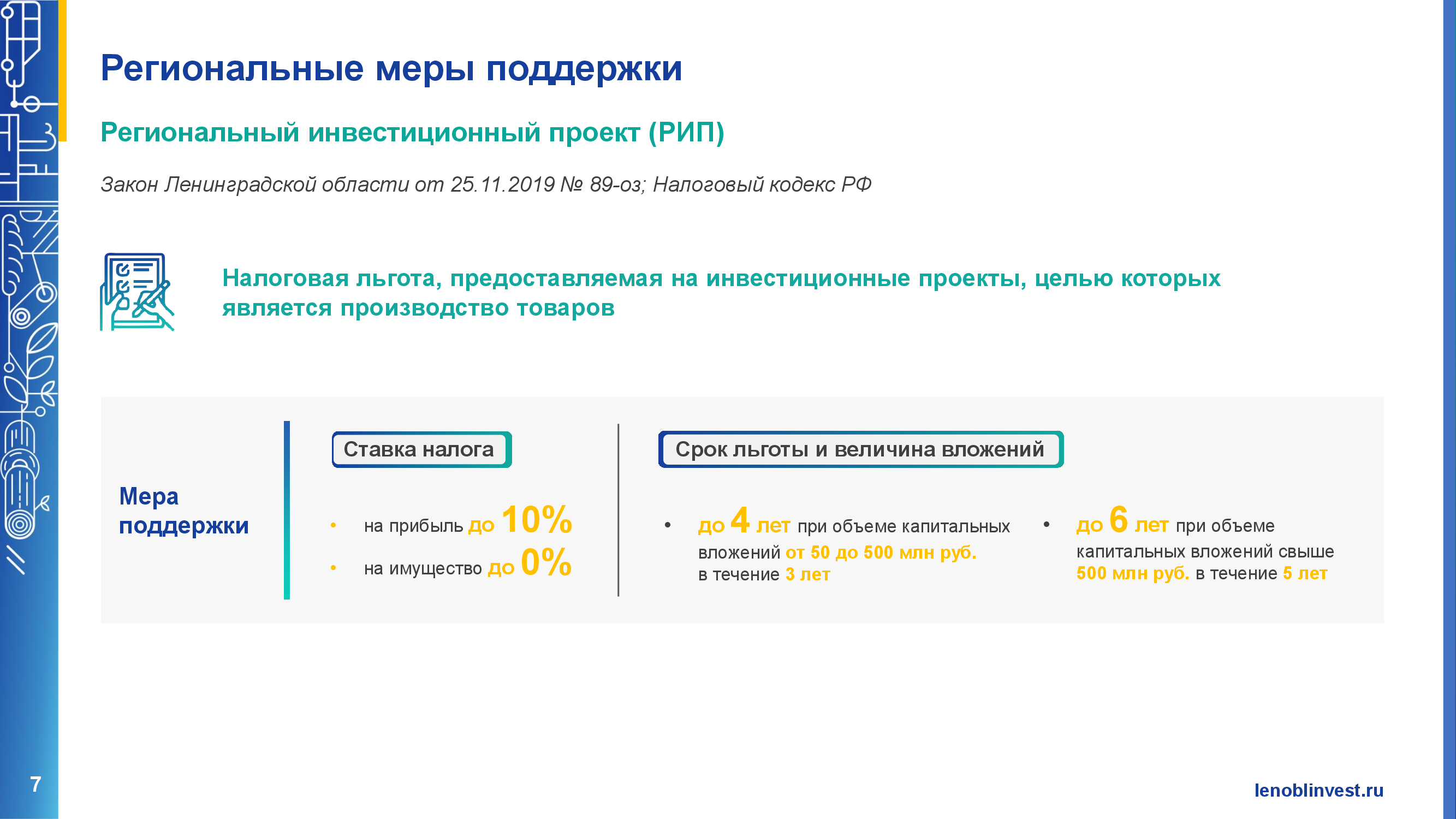 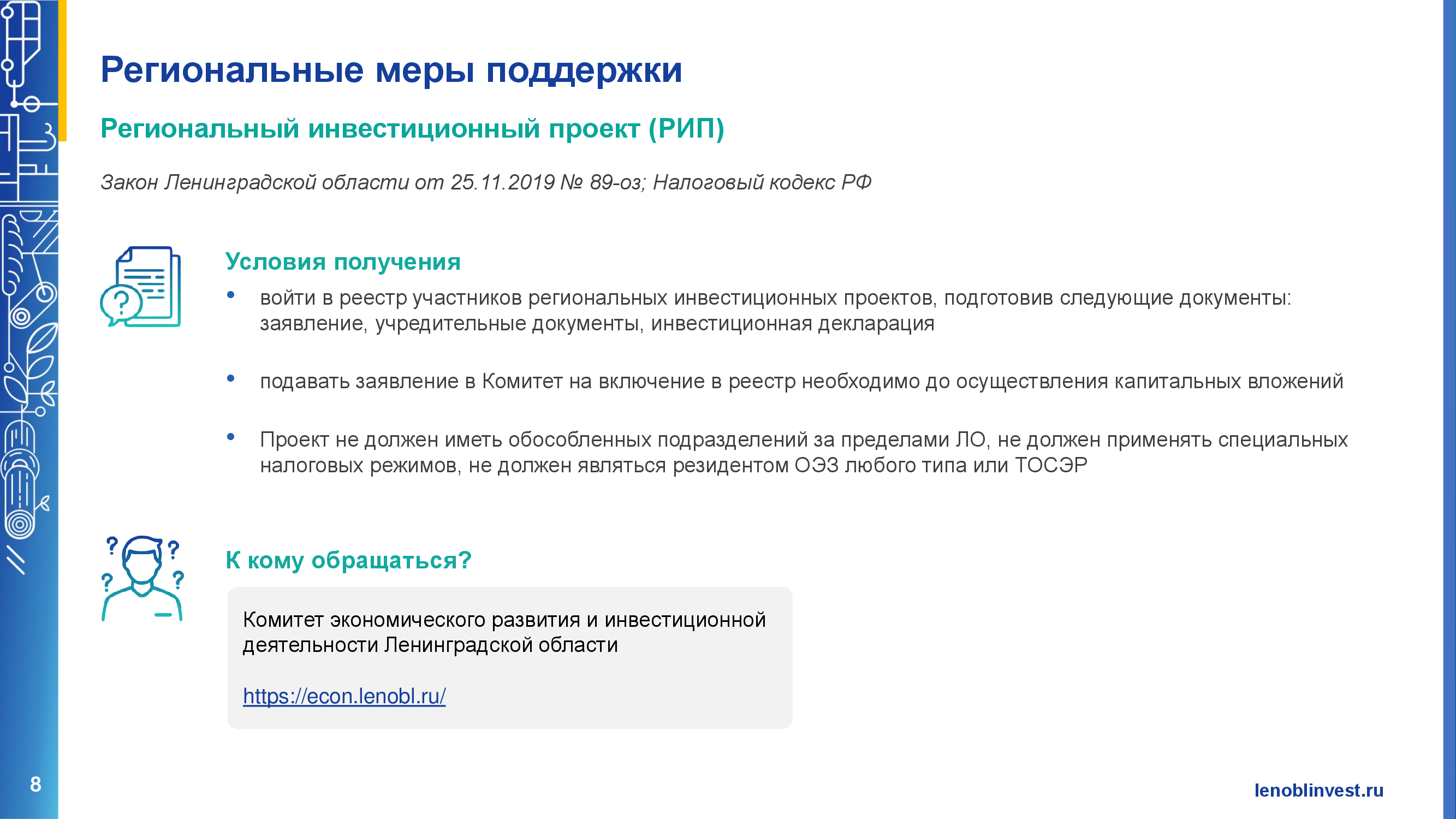 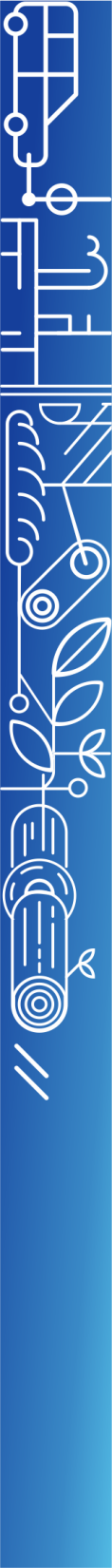 Инвестиционный налоговый вычет (ИНВ)
Закон Ленинградской области от 06.04.2020 № 36-ОЗ
Налогоплательщики с правом применения ИНВ:
Предприятия по перечню ОКВЭД в п. 1 ст. 3 № 36-ОЗ (≥70% от дохода – от деятельности по этим кодам, налоговый учёт в Ленинградской области);
Организации-участники промышленного кластера (в ЛО-кластер ЛПК);
Организации на территории Бокситогорского, Лодейнопольского, Подпорожского районов или монопрофильного муниципального образования Л.О;
Участники национального проекта «Производительность труда»;
Субъекты МСП, продукция которых включена в планы по импортозамещению, утверждённых приказами Минпромторга России, или отраслевые перечни.

Право на применение ИНВ не предоставляется тем, кто находится на других видах поддержки инвесторов в регионе.
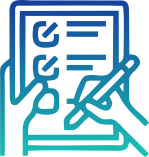 ИНВ – право уменьшить сумму налога на прибыль, на стоимость созданных (приобретенных реконструированных) объектов основных средств подраздела «машины и оборудование» 3-10 амортизационных групп;

ИНВ – 90 % суммы расходов

Налоговая ставка по налогу на прибыль – 10%
Комитет экономического развития и инвестиционной деятельности
К кому обращаться?
Национальный проект «Производительность труда»
Критерии участия:
Выручка предприятия от 400 млн.руб. за предыдущий год

Предприятия из базовых несырьевых отраслей: обрабатывающее производство, сельское хозяйство, транспорт, строительство, торговля

Доля участия налоговых резидентов иностранных государств в уставном (складочном) капитале юридического лица не выше 50%
6 новых предприятий, прошедших отбор:
ООО «АУР ВСЕВОЛОЖСК»
АО «ГЕСЕР»
ООО «ГАЛАКТИКА»
ООО «ПЛАСТКОР»
ООО «ММ ПОФ ПЭКЭДЖИНГ»
ЗАО «КАПРИ»
 

До конца 2023 года необходимо вовлечь ещё 17 предприятий
Проект реализуется уже 70 предприятиях.

11 проектов находятся в активной фазе:

ООО «УЛЬТРАМАР», ООО «СЛОТЕКС-МК», ООО "ЛЕНТЕХСТРОМ-КОМПЛЕКТ», ООО «НОРД ПАЛП», ООО "НЭМО», ООО "ОРИМИ», ООО «ТЕПЛОВОЕ ОБОРУДОВАНИЕ», ООО «АРГОС-ЭЛЕКТРОН», ЗАО «АГРОКОМПЛЕКС «ОРЕДЕЖ», ООО «ЗАВОД НЕВСКИЙ ЛАМИНАТ», АО «ПЛЕМЗАВОД «АГРО-БАЛТ»
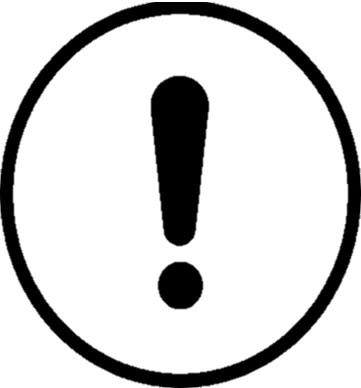 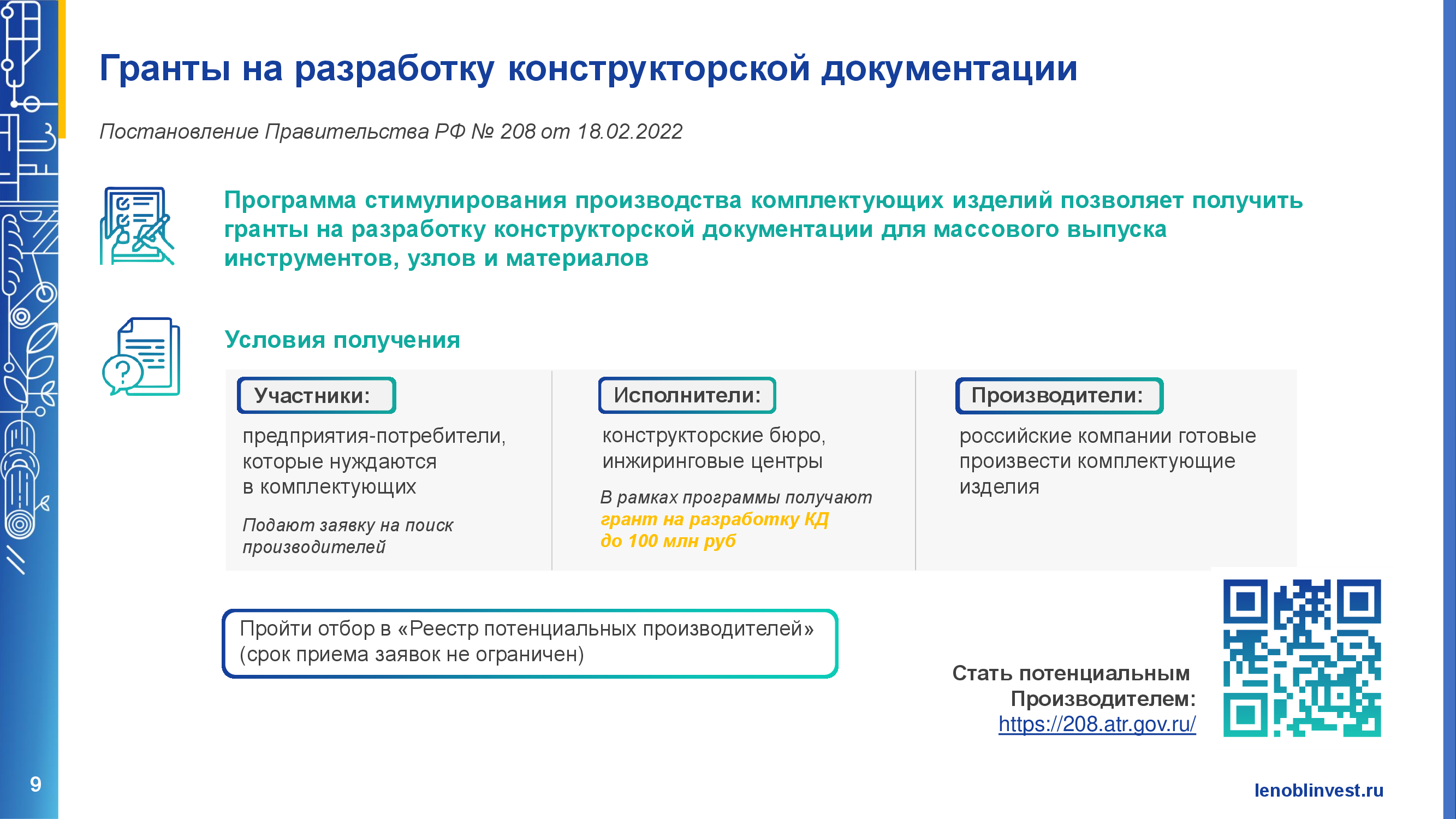 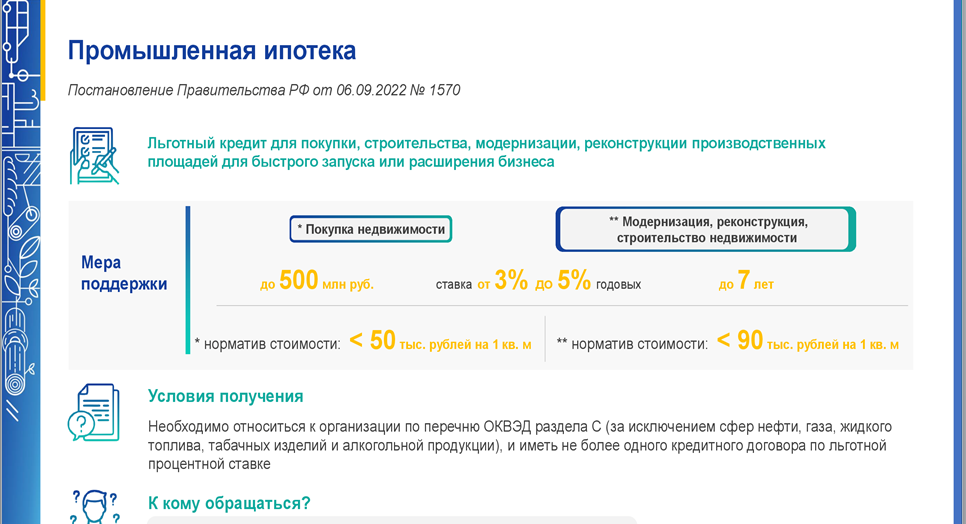 в кредитные организации
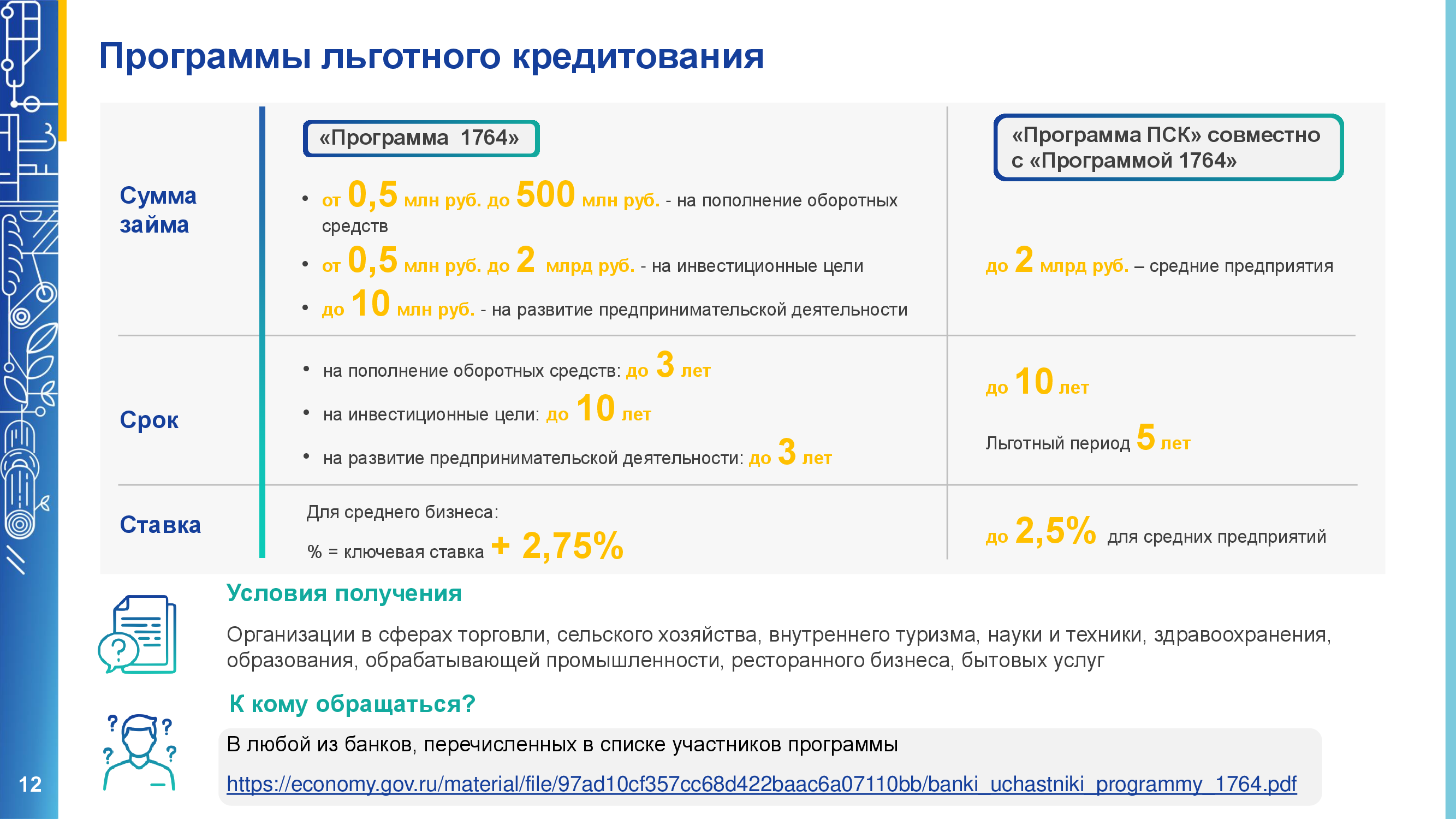 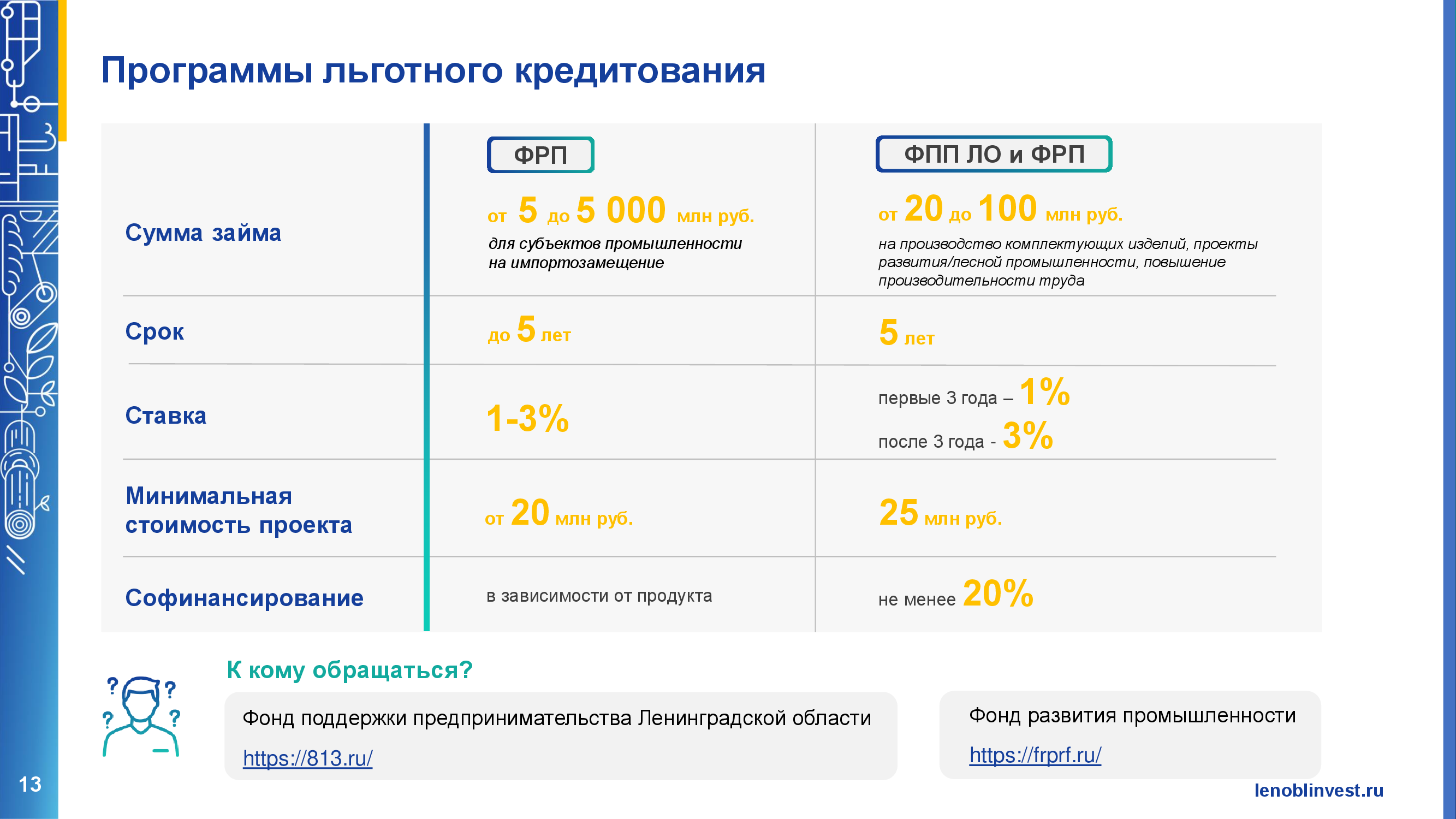 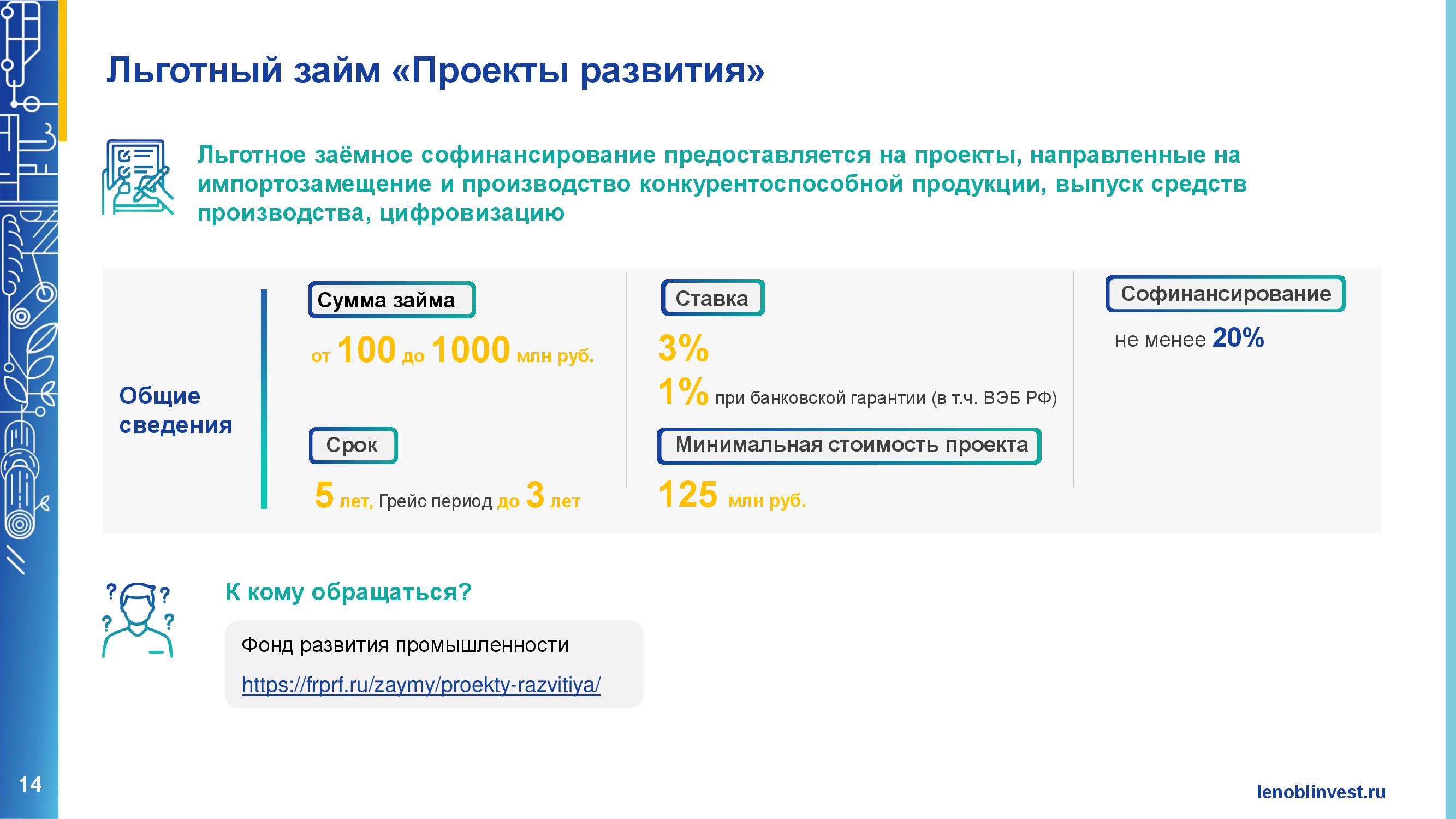 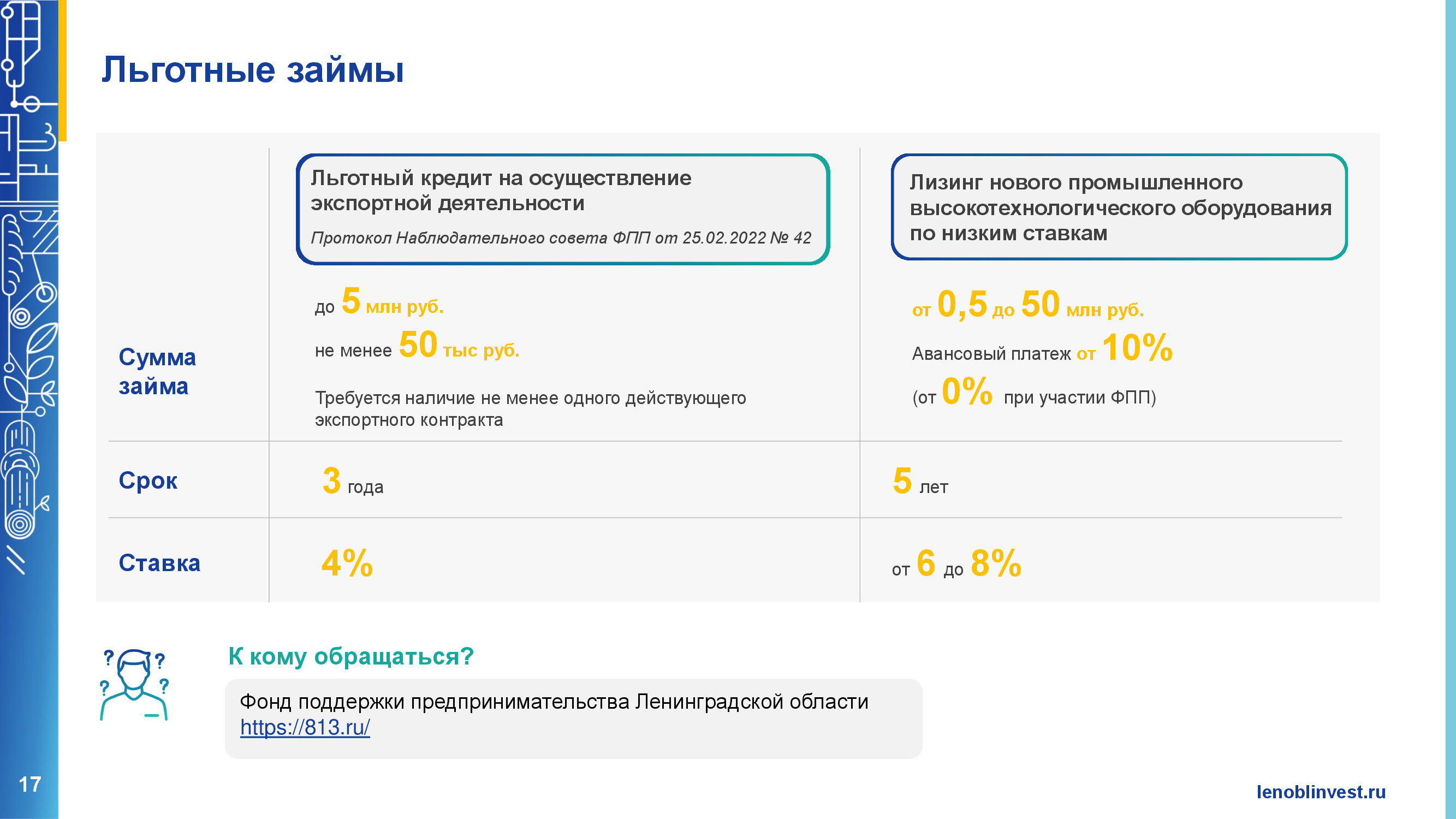 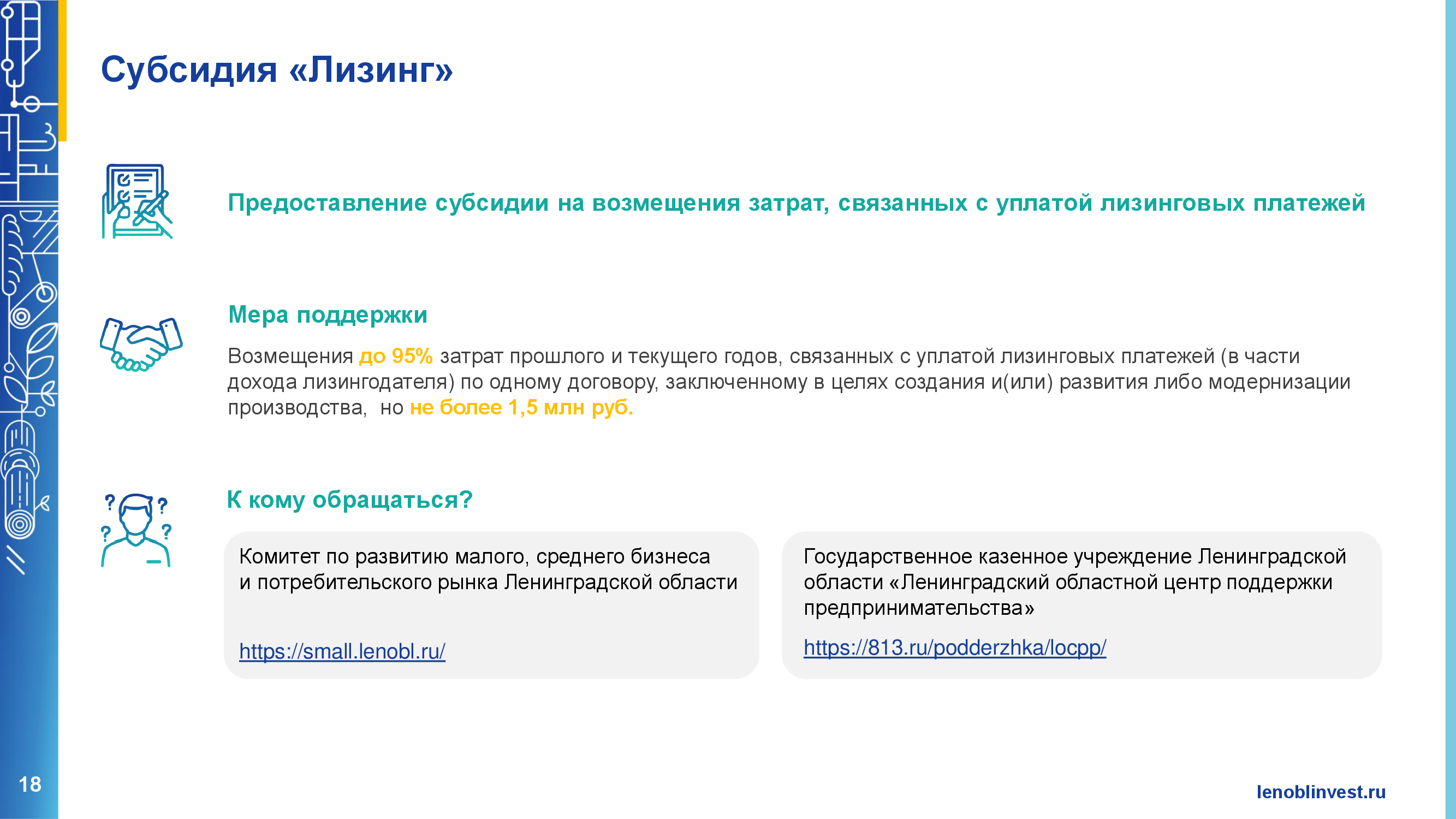